Common Sense ryo発信 2017 .3
新しく執行部になったあなたへ

　　　「あぁ、そうなんだ」
　　/労働基準法からの発見
学習のねらい

❐労働組合の　
　活動に必要
　な力量を高
　める。
❐「あぁ、そ
　うなんだ」
　を確信に交
　渉に臨む。
労働基準法を学ぶ重要性
NPO労働相談・組合づくりセンター
札幌市白石区菊水3条2丁目1－10
☎011－561－8808　📠011－398－7871
eメール　moiwaryo@gmail.com
url  http://kumiaizukuri.jimdo.com
労働基準法の学習の重要性
行政や会社との話合いでは、法律的な知識が欠かせません。相手からは「法律で決まっている」という言葉をよく聞きます。右のケースで労働組合の対応を考えてみます。
A君（22歳）

　時給800円、8時間労働の人が有給休暇を請求したが付与されず、組合とともに労働基準監督署に申告しました。　
　社長は監督署に呼ばれ、「是正勧告」が出されました。
　労働者は6,400円もらえると思っていました。ところが、社長が振込んできたのは4,002円でした。「えっ、おかしくない」という問題です。
有給休暇の賃金は労働基準法第39条の7です。有給休暇の賃金をどう支払うかについて、第39条の7では前もって、❶平均賃金、❷通常の賃金、❸健康保険による標準報酬日額のいずれで支払うことを就業規則に定め、と書かれています。
   就業規則に定めという意味は、従業員は「当然知っていること」という意味です。但し、A君の会社は10人以下で就業規則がそもそもありませんでした。
   A君は他の会社と同じように、❷の通常の賃金6400円を疑っていません。ところが 社長は監督官から法律の説明を受け、「悪知恵」を働かせ、❶の平均賃金で計算したのです。

　 「違法ではない」と監督官はいうが、やはりおかしい。「有給休暇を取得するたびに賃下げになる」「時給計算では最低賃金を割る」
   会社は一度、平均賃金で支払うと、今後、有給休暇賃金は前3ヶ月の給与総額と歴日数で個別に計算することになります。A君だけは違法です。A君に6400円支払わせる団体交渉など組合には知恵と力が必要なのです！
労働基準法の学習の重要性
労働行政は「通達行政」の最たるものです。自治体交渉でも非正規雇用の「雇止め」など「通達」の知識が必要です。
通達発出の根拠
　 国家行政組織法　第14条の2は「各省大臣、各委員会及び各庁の長官は、その機関の所掌事務について、命令又は示達するため、所官の諸機関及び職員に対し、訓令又は通達を発することができる」としています。
   訓令－職務執行上の基本的事項を命令する場合に用いられます。
   通達－比較的細目的事項 (法令の解釈、職務執行上の細目、行政運営の方針)　を指示又は命令する場合に多く用いられます。
通達はあくまでも行政機関内部の「指針」です。「内簡」（手紙）ともよばれます。同時に通達は、行政執行の「斉一性の確保」を目的とする上級機関の下部機関に対する「命令」です。担当者は上には逆らえず、通達の内容で組合に「向かって来る」ということです。
〔通達を理解するポイント〕❐通達は法律の条文を補援します。行政は通達に従って行政事務
　 を行い、国民に対し、通達によって新たな義務を課 したり、規制
   することが起きます。「法律を超えて‥」という意味です。❐通達による法解釈は、司法判断を拘束しません。通達の取り消し
   を求め、裁判ができますが、「裁量権」の名で却下が多い現実で
   す。裁判は行政処分後とならざるを得ません。したがって結果が
　 出る前が勝負です。❐通達運用の「実際」が問題となります。運用により、業務上外の
   認定や補償の打ち切り等に直結するのは経験しているところです。❐通達は、「サービス残業」などたたかいを反映して発出される場合
　 があります。この場合は「通達守れ」のたたかいが重要になります。
労働基準法の学習の重要性
政・省令、通達には、罰則を設けることができない
労働行政では、いろんな名称で広義の「通達」が出されています。これらは「下級」を拘束します。イメージできるように労災・職業病に関連したものの一部を例示しています。
寄り道
戦前の労働者保護法制
〔明治初期～大正初期〕
●従来の身分的労働関係の払しょくして等価交換契約としての雇用関係の確立。
  ・「人身売買ヲ禁止シ諸奉公人年限ヲ定メ芸娼奴ヲ解放シ之ニ 付イテ貸借訴訟ハ取上ケ
　 スノ件」(明治5年、太政官布告295号）

●資本主義の後進性を克服するために労使協調が求められ、低賃金政策が強行された。政府の指導監督下に、専ら官業労働が保護された。
　・「官役人夫死傷手当規則」(明治8年太政官達54号)
  ・「砲兵工廠所職扶助令」(明治35年)
  ・「鉱業条例」(明治23年）
  ・「工場法」(明治44年)

〔大正初期～昭和初期〕
●重工業としての産業構造を有するに至る。国際労働機構の影響を受ける。
　・「工場法施行令」(大正5年）、「鉱夫労役扶助規則」(大正5年)、「工業労働者最低年齢
    法」  (大正12年）
  ・｢健康保険法」（大正11年）
　・「職業紹介法」（大正10年)、「労働者募集取締令」(大正13年)「営利職業紹介取締規則　 (大正14年)等は、不況下で実効をみなかった。
　・昭和に入っては見るべきものがない。「労働者災害扶助法」(昭和6年)

〔昭和初期～終戦〕
●準戦時、戦時体制下で「勢い労働統制の形」がとられた。労働立法は体をなさず、わずかに「退職積立金及退職手当法」（昭和11年）。まったく戦時特例により従来の労働者保護立法は一片の反故と化した。
右の戦前の労働者保護立法の推移は「労働基準法　改訂版」（詳解　法学便覧24、昭和36年、評論社）から抜粋しました。
　戦時下、「労働立法は体をなさず、一片の反故と化した」と記されています。
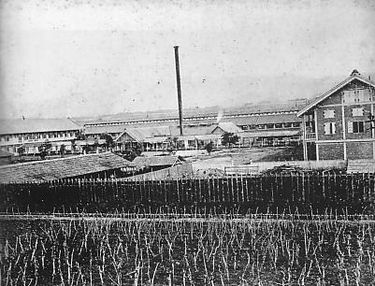 官営富岡製糸工場は1993年、三井財閥に払い下げられる。